Anyák napjára szeretettel
2. Osztály2020. május
Ébresztem a napot,hogy ma szebben kelljen,Édesanyám felettarany fénye lengjen!
Ébresztem a kertet,minden fának ágát,bontsa ki érettelegszebbik virágát!
Ébresztem a rigóts a vidám cinegét,dalolja mindegyiklegvígabb énekét!
Ébresztem a szívem,forróbban dobogjon:Az én Édesanyámmindig mosolyogjon!
Bokrétát kötöttemJó anyám napjára,Örül a bokrétámMinden egyes szála.S azt mondatja velemIllatos virágom:Legyen áldás az énÉdes jó anyámon.
Virágot kerestemPirosat, fehéret,Bokrétába kötömS odaadom néked.Nem is kívánok énÉrette egyebetCsak édesanyámatAz Isten tartsa meg.
Édesanyám
Reggel óta tanakodtam,Mit mondhatnék Tenéked,Olyan szépet gondoltam ki,Hogy elmondani nem lehet.Nem találtam rá szavakat,Még verset sem találtam,Minden, amit elmondhatnékItt van egy szál virágban.
Odaállok elé,meghatottan, szépen,még a kék is kékebbma a fényes égen.
A virág a mezőnillatosabb máma,pillangókat röptetszarkaláb, a mályva…
Csokorba kötöttemszavaimat régen,elmondani mégisoly nehéz most nékem.
Végül a szám nyílikpár ünnepi szóra:vers, a dal, az énekjó Anyámnak szól ma!
Réges régen készülődünkerre a nagy napra,hiszen ma van az esztendőlegeslegszebb napja!
Hajnal óta anyut lessük,ébred- már, hív-e?Neki van a világon alegeslegjobb szíve!
Bizony nincs a naptáraknakmosolygósabb lapjuk!Szobáját ma virágokkaltelis teli rakjuk.
Amit érzünk, amit szólnánk,vidám dalba öntjük,édesanyát énekszóvalszívből felköszöntjük!
Édesanyám, harmat voltam:selyem rétre le is hulltam.Virágokat nevelgettem,hogy azután néked szedjem.Harmat cseppje, eső szála,könnyű fényt vont a szirmára.
Anyák napján, édesanyám:ölelésed az én tanyám.Az én tanyám: menedékem,hozzád vezet boldog léptem.Örömkönnyek szemedben. . .Én ezért most, mondd, mit tettem?
Bokrétámat megkötöttem:hímes csokor nőtt kezemben.Virágos most a mi házunk,anyák napján meg kell állnunk!Meg kell állnunk, megpihennünk,édesanyánk ünnepelnünk.
Tavaszodik, kis kertemben kinyílik a tulipán. Ragyognak a harmatcseppek anyák napja hajnalán.
Kinyílott a bazsarózsa, kék nefelejcs, tulipán, neked adom anyák napján, édes-kedves anyukám.
Tavaszodik, kis kertemben kinyílik a tulipán. Ragyognak a harmatcseppek anyák napja hajnalán.
Kinyílott a bazsarózsa, kék nefelejcs, tulipán, neked adom anyák napján, édes-kedves anyukám.
Odaállok elé,meghatottan, szépen,még a kék is kékebbma a fényes égen.
A virág a mezőnillatosabb máma,pillangókat röptetszarkaláb, a mályva…
Csokorba kötöttemszavaimat régen,elmondani mégisoly nehéz most nékem.
Végül a szám nyílikpár ünnepi szóra:vers, a dal, az énekjó Anyámnak szól ma!
Ma köszönti minden gyerekakit a legjobban szeret,felveszi a szép ruhájáts felköszönti anyukáját.
Ibolyákkal egy csokorbanén is kicsi szívem hoztam.Szépen kérlek, vedd kezedbe,szereteted melengesse.
Mikor járni tanítottál,lehajoltál hozzám.Azt súgtad, hogy: drága kincsem…s megcsókoltad orcám.Ölelgettél, cirógattál,ápoltad a lelkem.Kedves szóval terelgettél– bármi rosszat tettem.Oly sok éjjel virrasztottálkívánságom lesve.Álmot hozó meséd nélkülsose múlt el este.Beszédre is tanítottál –szívesen mesélek.Elmesélem e szép napon,hogy szeretlek téged.Ahogyan a barna mackókszeretik a mézet,Édes, drága jó Anyácskámúgy szeretlek téged.
Sok-sok levél van a fán,Mind hasonló forma,Milliónyi levél köztMég sincs két egyforma.
A Földön sok gyerek él,milliárd is megvan,De az egész világonBelőlem csak egy van.
S ha egy nagy tér közepénTenger gyerek állna,Közöttünk az anyukámMégis rám találna.
Öntözgetem rózsafámat,De nem is hiába,Anyák napja ünnepére,Kihajt minden ága.
Nyílik kelyhe rózsaszálnak,Úgy tüzöm a kebeléreAz édes anyámnak.
Kis madárka szólj az ágon,Gyönyörűen, szépen,Ne legyen ma bánat az énJó anyám szívében.
Ha beteg vagy, fáradt,És ha gyötör a bánat,Betakar, vigasztal,Megveti az ágyad.Szeresd ezért nagyonAz édesanyádat!Sokszor bizony rossz vagy,Talán nem is láttadMikor a két szeménKönnyek vontak fátylat.Tiszteld ezért nagyonAz édesanyádat!Ő mindig gondol rád,Megvarrja a ruhád,Egész nap dolgozik,Késő estig fárad.Tiszteld, szeresd ezértAz édesanyádat!Gondolj mindig arra,Hogy a legdrágábbatAddig kell szeretni,Míg melletted állhat.Tiszteld, szeresd ezértAz édesanyádat!
Kék nefelejcs, tulipán.Köszöntelek anyukám!Kiskertünkből egyszerretíz szál rózsát szedtem le.
Csokrétába kötöttem,szép ünneplőt öltöttem.Ma, e vidám ünnepenmindenki boldog legyen!Ahány szirom borul összekecsesen e tíz szálon,annyi évig légy még velem,tiszta szívből kívánom!
Ha csak egy virág volna, én azt is megkeresném, ha csak egy csillag gyúlna, fényét idevezetném. Ha csak egy madár szólna, megtanulnék a hangján. Ami csak szép s jó volna édesanyámnak adnám.
Anyák napján Tégedvirággal köszöntelek,és csak annyit mondok:Anyukám, szeretlek!
Anyukám, szeretlek,virággal köszöntelek,mint a gyönge gyökéra jó anyaföldet.
Gondoztál nap mint nap,aztán évről évre.tanítottál szóra,dalra, színre, szépre.
És ma, anyák napján,mint a mag a földet,életadó anyám,virággal köszöntelek!
Édes jó anyámAz az imádságom,Égben lakó jó IstenünkRád nagyon vigyázzon.Szórja be útadatGyönge violával,Jutalmazó két kezénekMinden áldásával.
Édesanyám, harmat voltam:selyem rétre le is hulltam.Virágokat nevelgettem,hogy azután néked szedjem.Harmat cseppje, eső szála,könnyű fényt vont a szirmára.
Anyák napján, édesanyám:ölelésed az én tanyám.Az én tanyám: menedékem,hozzád vezet boldog léptem.Örömkönnyek szemedben. . .Én ezért most, mondd, mit tettem?Bokrétámat megkötöttem:hímes csokor nőtt kezemben.Virágos most a mi házunk,anyák napján meg kell állnunk!Meg kell állnunk, megpihennünk,édesanyánk ünnepelnünk.
Mi van ma, mi van ma?Édesanyák napjaPár szál virág a kezemben:édesanyám kapja.Azt is azért adja, aki szorongatja:Édesanyám, édesanyámjó szívvel fogadja!
Mi van ma, mi van ma?Édesanyák napjaPár szál virág a kezemben:édesanyám kapja.Azt is azért adja, aki szorongatja:Édesanyám, édesanyámjó szívvel fogadja!
Odaállok elé,meghatottan, szépen,még a kék is kékebbma a fényes égen.
A virág a mezőnillatosabb máma,pillangókat röptetszarkaláb, a mályva…
Csokorba kötöttemszavaimat régen,elmondani mégisoly nehéz most nékem.
Végül a szám nyílikpár ünnepi szóra:vers, a dal, az énekjó Anyámnak szól ma!
Kék nefelejcs, tulipán.Köszöntelek anyukám!Kiskertünkből egyszerretíz szál rózsát szedtem le.
Csokrétába kötöttem,szép ünneplőt öltöttem.Ma, e vidám ünnepenmindenki boldog legyen!Ahány szirom borul összekecsesen e tíz szálon,annyi évig légy még velem,tiszta szívből kívánom!
Ha mosolygó arcod nézem,Hogyha forró csókod érzem,Tudom szeretsz édesanyám,Szeretlek én is igazán.Ég felé száll imádságom,Ami jó van a világon,Amit remél, kíván szíved,A jó Isten mind adja meg.Legyen örömökkel telveÉletednek minden perce.
Ha csak egy virág volna, én azt is megkeresném, ha csak egy csillag gyúlna, fényét idevezetném. Ha csak egy madár szólna, megtanulnék a hangján. Ami csak szép s jó volna édesanyámnak adnám.
Zöld erdőben, zöld mezőbenKék virágot szedtemKék virágom gyöngyharmattalMeg is öntözgettem.
Gyöngyharmatos kék virágomSzellő simogatta.Azúr színű puha selymétNapsugár csókolta.
Édesanyám, adhatnék-eAjándékot szebbet?E kis virág – úgy érzem én –A szívemben termett.
Édesanyám,virágosat álmodtam,napraforgóvirág voltam álmomban,édesanyám,te meg fényes nap voltál,napkeltétőlnapnyugtáig ragyogtál.
Forró dobogását Halod-e szívemnek? Minden dobbanása Azt mondja: szeretlek. Szeretlek szívemnek Tiszta szent lángjával Igaz szeretettel, Gyermeki hálával. Drága neved napján Ím, elédbe állok A legjobb anyának Minden jót kívánok.
Nagymaminak
Amikor a Mamihoz megyünk
boldog vagyok nagyon
Nagy ott a dáridó,
van ott vigalom! 
A Mami mindent tud:
süt és főz finomat,
fogócskázik velünk,
ölbe vesz, simogat.
Elaltat, becézget,
meséje ringató…
Nagyon fáj a háta,
fogóba mégis hívható.
Együtt szalad velünk,
olyankor fiatal,
elmúlik arcáról a ránc,
eltűnik szeméből a gond, a baj.
Amikor a Mamihoz megyünk,
boldog vagyok nagyon,
megölelem, megcsókolom
és ő is szeret, tudom.
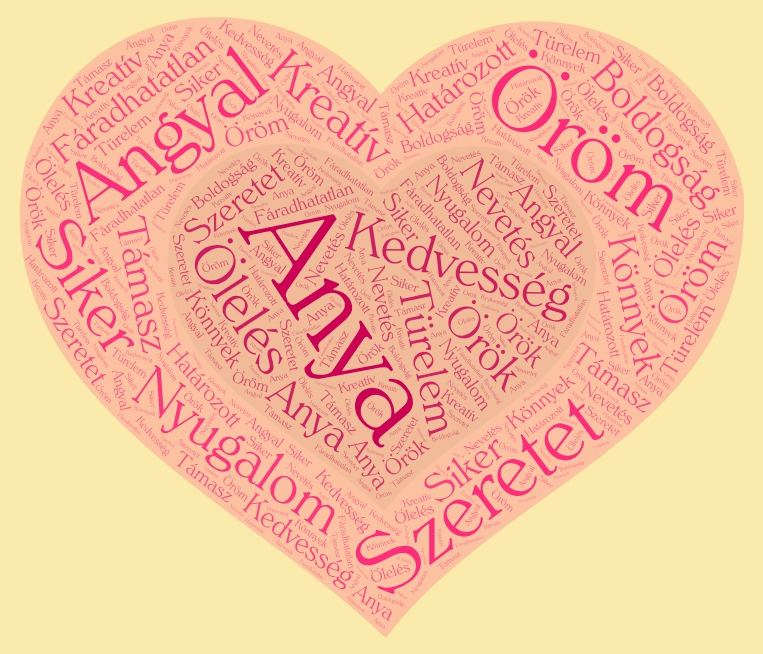